Creazione link al meeting Ms Teams per lezioni a distanza(Laurea magistrale 2. semestre)
LIUC e-Corsi e Ms Teams
Creazione del meeting in Ms Teams
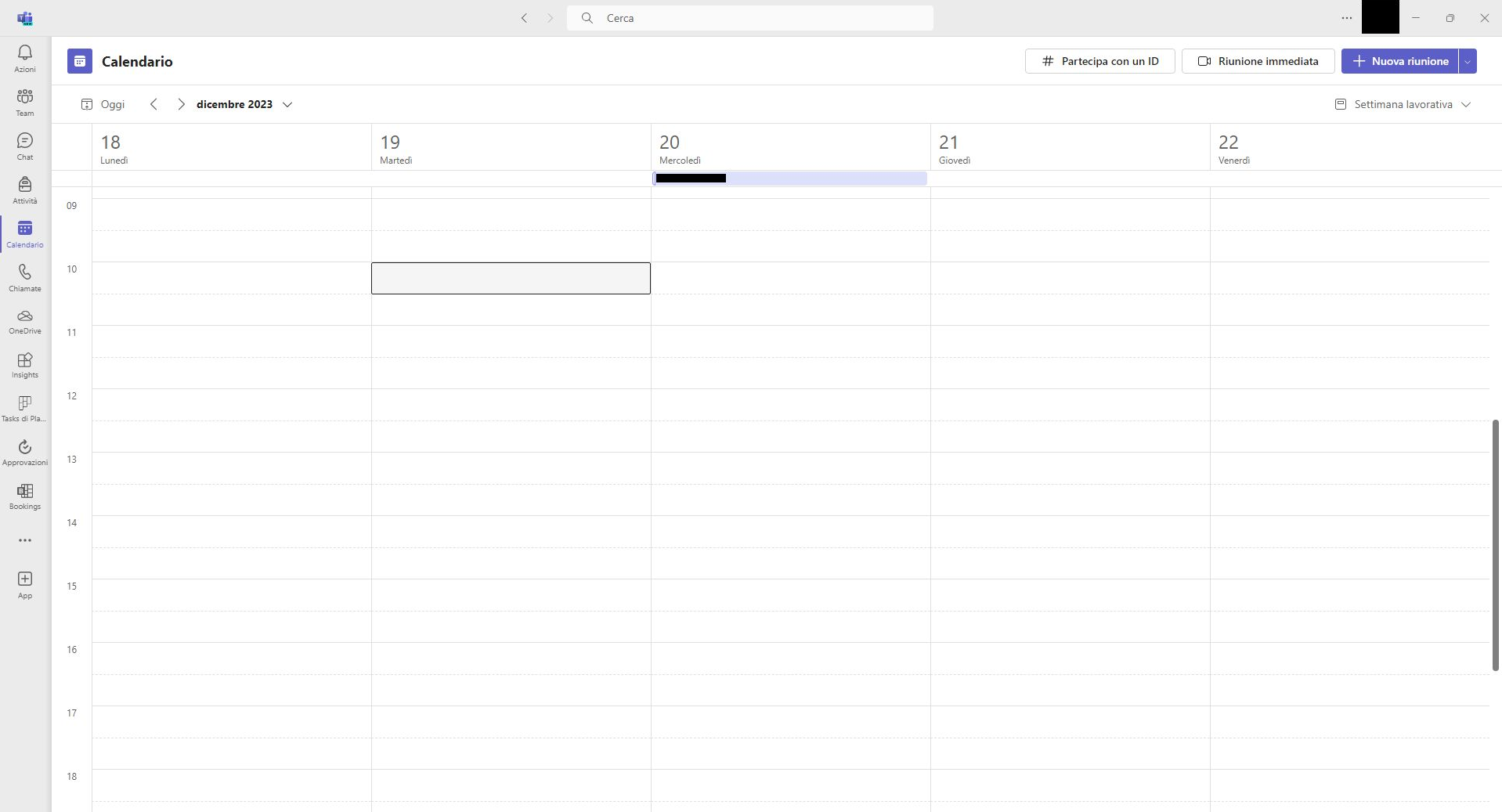 Cliccare sul calendario di Teams
Scegliere data e ora della prima lezione e cliccare
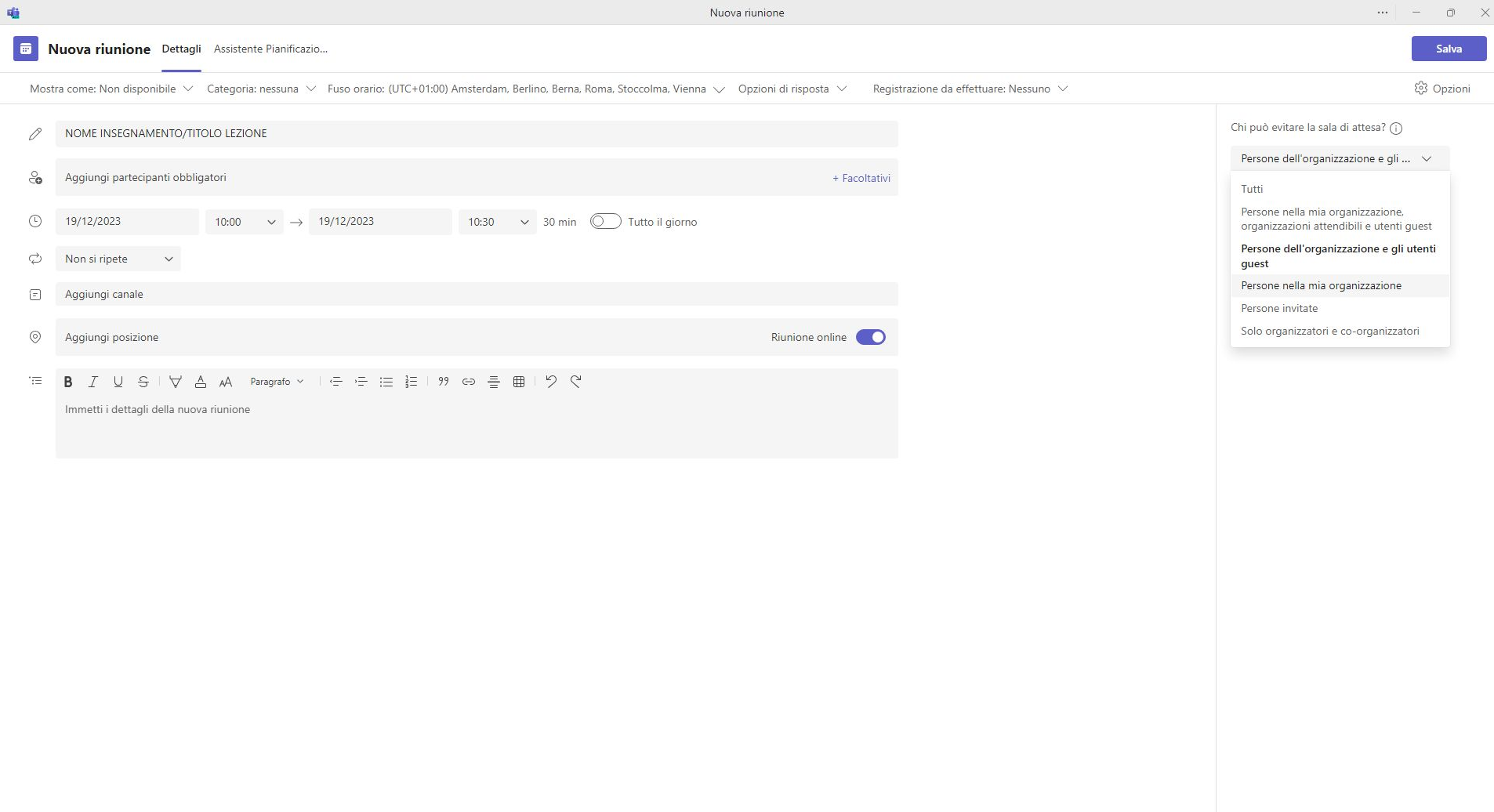 - Inserire il titolo della riunione/lezione
- Invitare eventualmente gli altri docenti del corso
- Modificare la durata della lezione
Modificare le impostazioni della sala d’attesa impostando "persone della mia organizzazione"
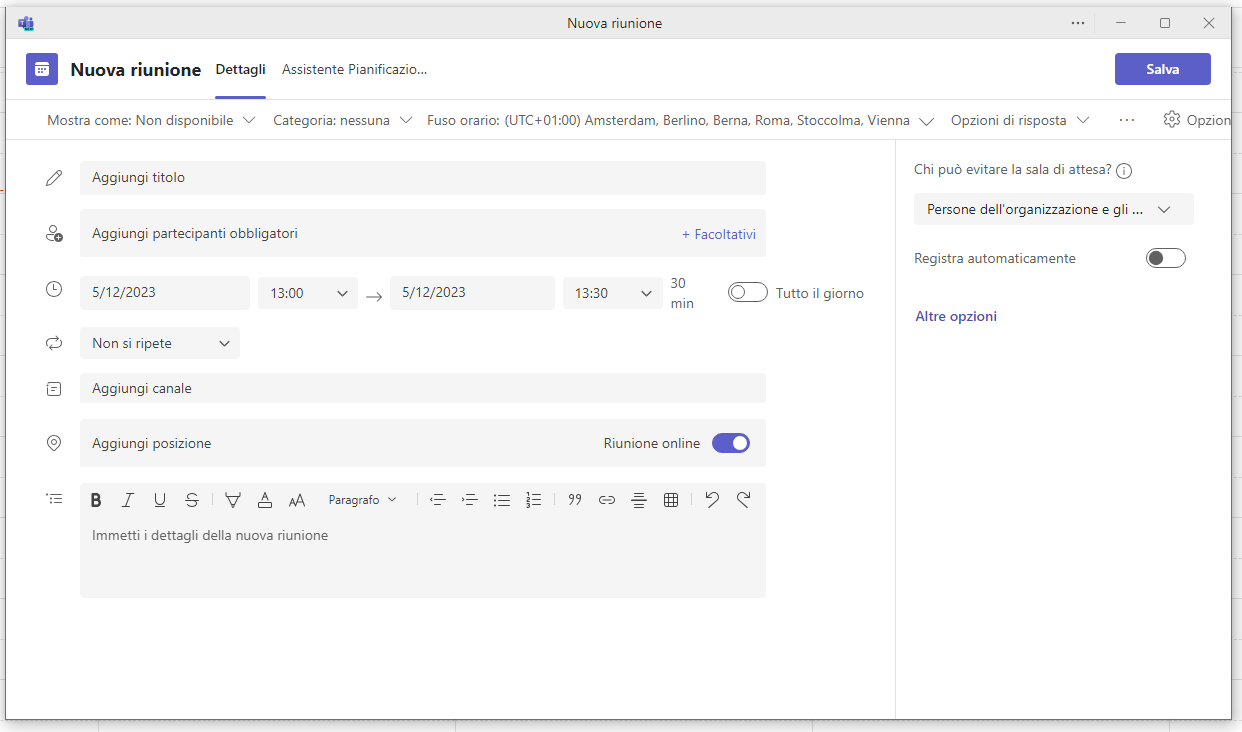 Cliccare su "Altre opzioni"
Se avete inserito altri docenti tra gli invitati impostarli come co organizzatori
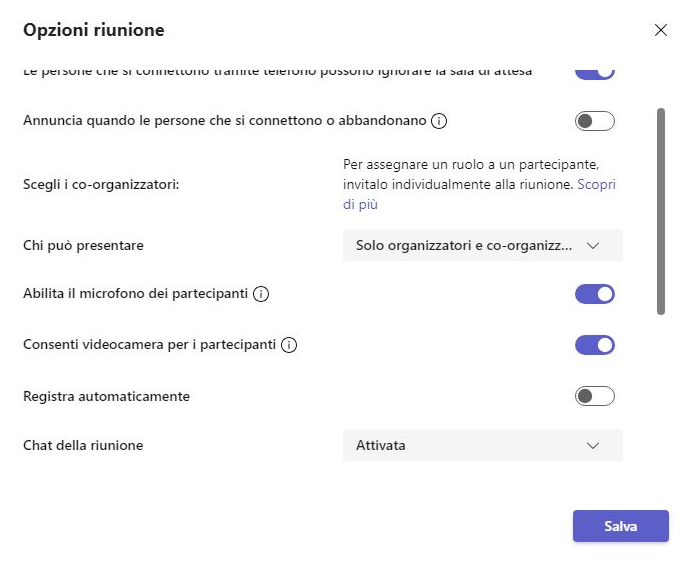 "Chi può presentare" scegliere "Solo organizzatori e co-organizzatori"
Scegliere se abilitare o meno microfono telecamera e chat per chi partecipa da remoto
Una volta impostato il tutto cliccare su salva e poi ancora in alto a destra su "Salva" o "Invia" per completare il salvataggio della riunione
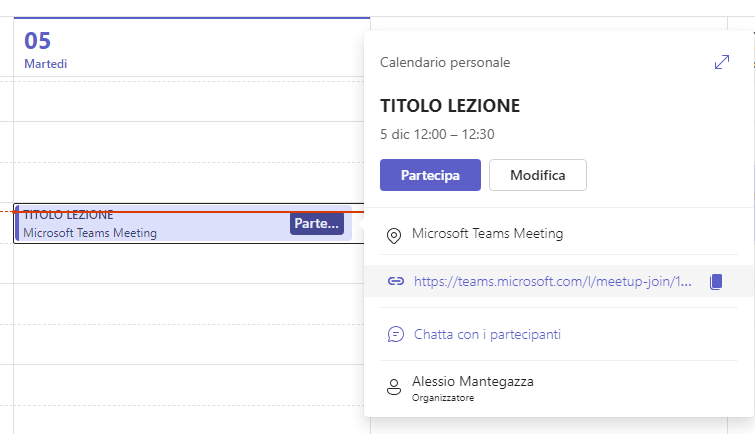 Tornando al calendario e cliccando sulla riunione creata è possibile copiare il link alla riunione con l'apposito tasto
Creazione del link in LIUC e-Corsi
Accedere a LIUC e-Corsi www.ecorsi.liuc.it
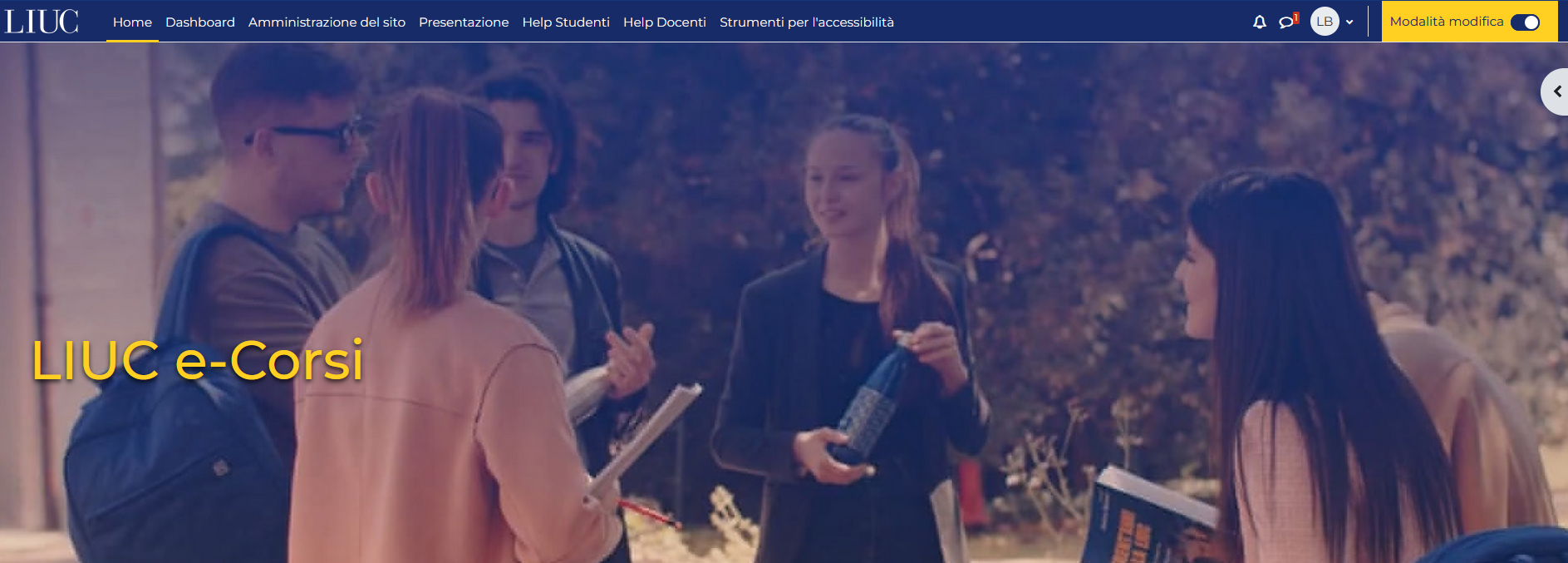 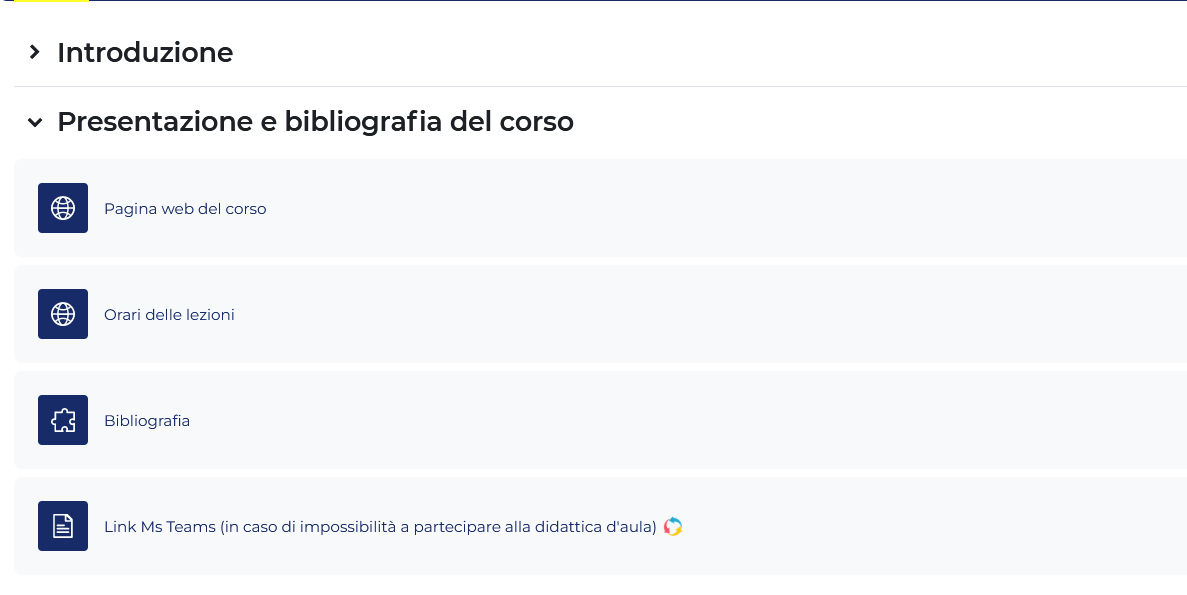 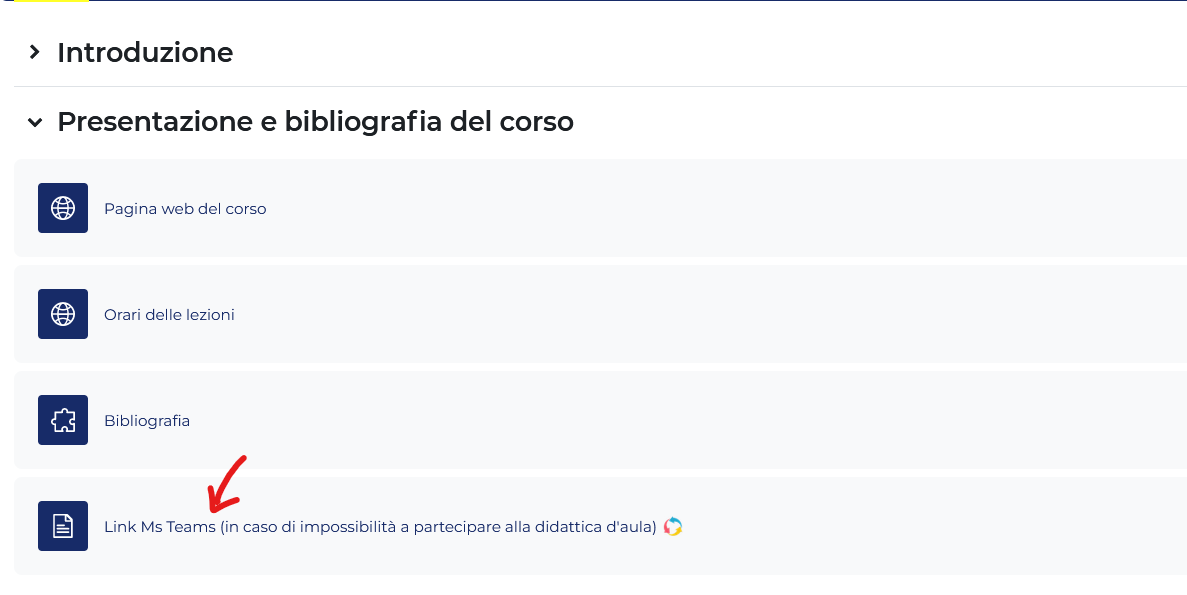 Cancellare eventuale altro link a meeting presente e crearne uno nuovo in questa posizione
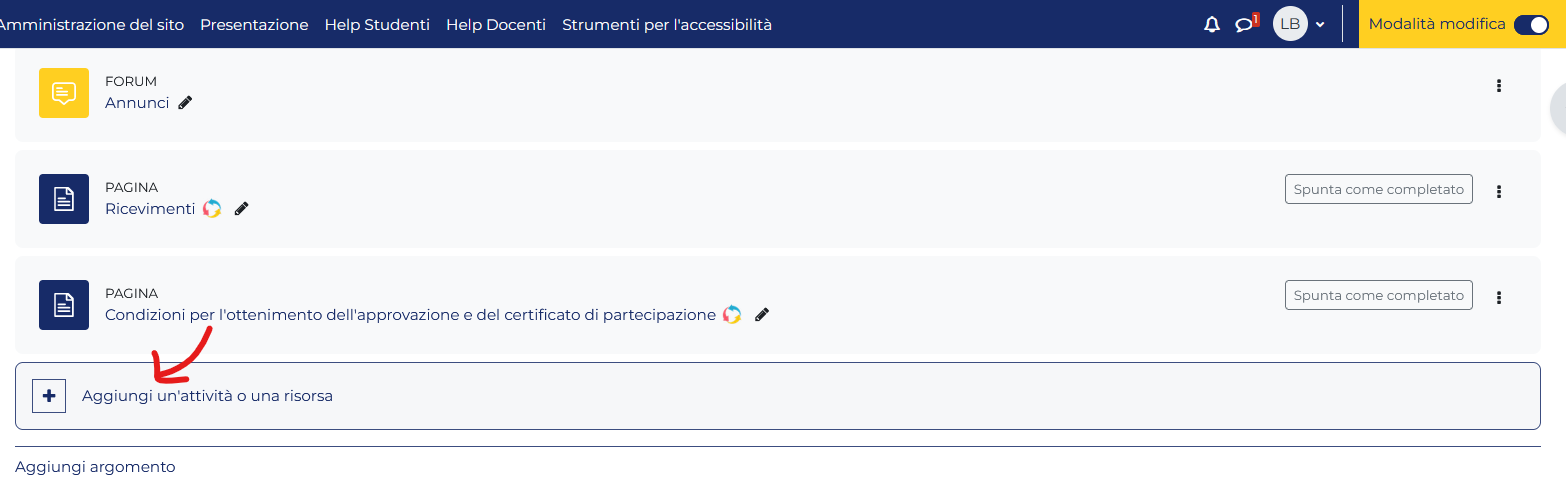 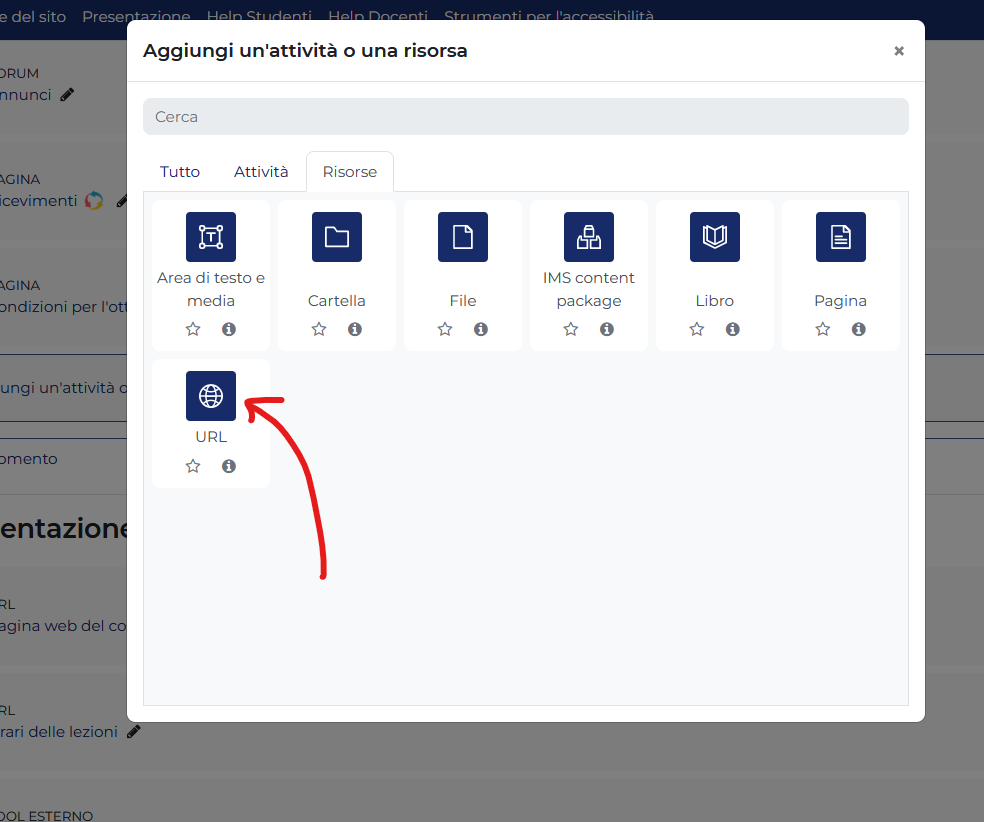 Aggiungere una risorsa di tipo url
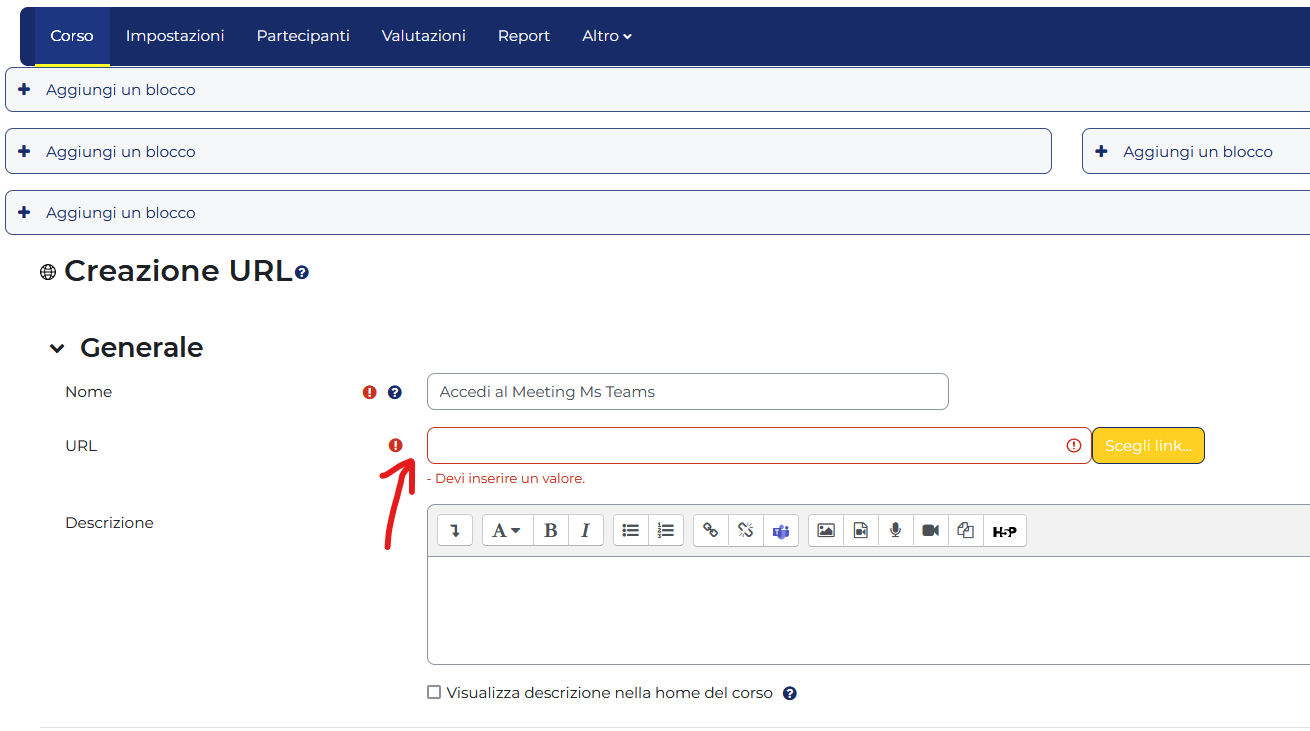 Incollare qui il link al Meeting precedentemente creato in Ms Teams
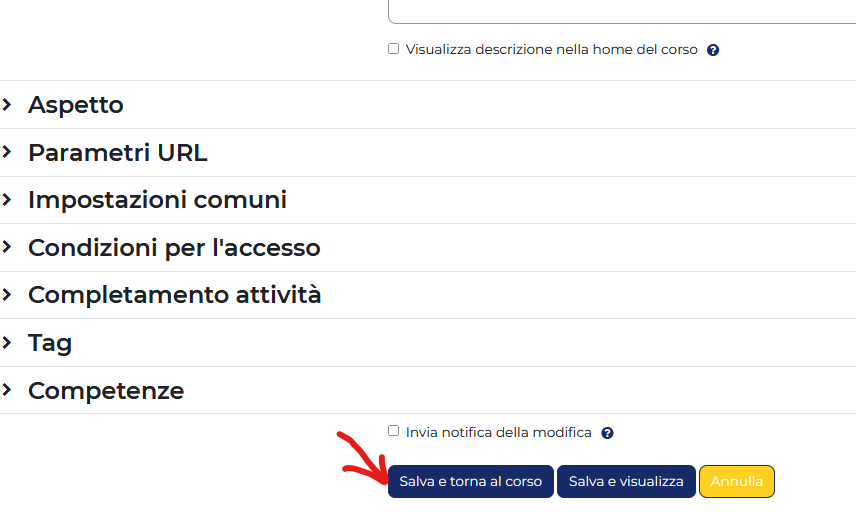 Salvare e tornare al corso Teams
Risultato
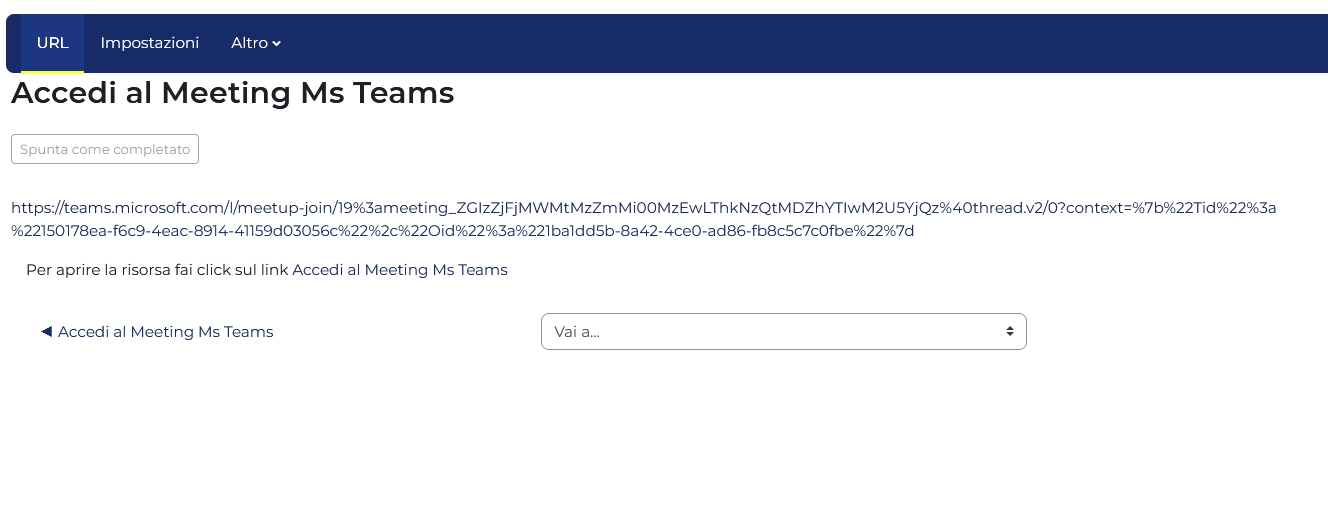 Sulla pagina principale si visualizza
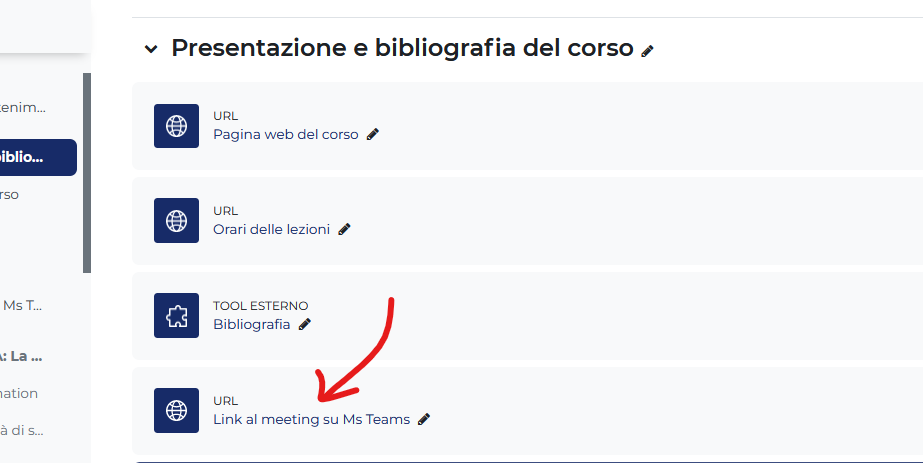 Help
Ms Teams: helpdesk@liuc.it
LIUC e-Corsi: ecorsi@liuc.it